NCUC Africa Members First Regional Webinar 
 Ines Hfaiedh 
Africa Representative in NCUC Executive Committe
Monday, October 02nd 2017
Where is NCUC in ICANN Governance System?
We are a constituency

Our Stakeholder Group is Noncommercial Stakeholder Group (NCSG). 

We contribute to ICANN policy through various ways, mainly:

Policy statements

Policy making groups 

Run for elections to become Councilors at the Generic Name Supporting Organization (GNSO) Council.
Find NCUC
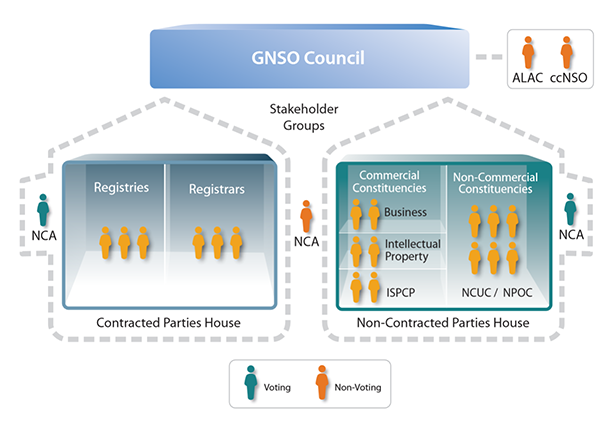 African  Regional Perspective
How can NCUC address African noncommercial users rights in domain space?
African DNS Market Study: Issues (10th March 2017)
Methodology: 

“A response rate of 22% was received (a total of 308 questionnaires were completed by 209 targeted respondents”.

2. The African Ecosystem

- Access: Africa is lagging behind other regions in relation to Internet access with an average penetration of 28.7% compared to a world average of 50.1%
- Lack of infrastructure
Focused on big cities
 High access costs
 Lack of local content, ie, in African languages.
very small number of ICANN accredited Registrars.

https://www.icann.org/en/system/files/files/africa-dns-market-study-final-06jun17-en.pdf
How can NCUC help address those Africa DNS Issues?   Te p
Making policies related to generic domain names by advancing these principles: 
Freedom of Expression/ Access to Knowledge
Privacy and Data Protection 
Human Rights
Discuss Internet Governance 
Development
Topics NCUC Works on
Access to knowledge/Freedom of Expression and trademarks
Tension between freedom of expression and trademark rights

Example:
 When people want to register what somebody else considers their trademark in a domain name.  
The domain name might be used in ways that have nothing to do with the trademark.   
Yet, trademark owners of course want to protect their marks.
Seeking balance in domain policy and dispute resolution:  Particularly through the development of the Uniform Domain Name Resolution process (UDRP), the Uniform Rapid Suspension policy (URS), and the new gTLD program.

Example: 
Domain name registrants in the region usually suffer from lack of having an effective dispute resolution mechanism in place. 


Intellectual Property Rights overreach that tends to exclude others


OR Intellectual Property lacks enough safeguards like enforced laws
Privacy, ICANN and WHOIS
Concern - treatment of registrant data (those that register www.example.com )
You can recommend privacy protections
You can engage with discussions on data protection regulations
Executive Committee and Points of contact
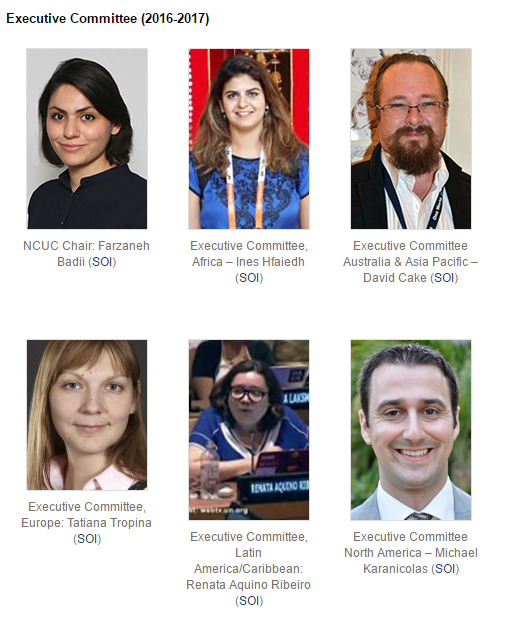 Thank You!
Website: http://www.ncuc.org/ 
Twitter: @NCUC
Contact: ncuc@ncuc.org 
Join: http://www.ncuc.org/join
[Speaker Notes: NCUC Issues
* Protecting Noncommercial Uses and Users -- seek to ensure commercial interests do not override the interests of nonprofits and ordinary users
* Diversity and Consumer Choice --  support a competitive domain name industry that offers Internet users innovation, quality options and affordable prices
* Human Rights --  promote an approach to domain name policy that is consistent with internationally recognized human rights
* Freedom of Expression -- challenge efforts to abuse the core of the Internet by censoring expression and regulating content
* Privacy -- oppose efforts to use domain registration records for indiscriminate surveillance
* Access to Knowledge -- advocate for protection of the global public sphere against the excessive application of intellectual property restrictions
* Development -- work for policies that promote socio- economic growth and development in all areas of the world
* Multilingual Internet -- support standards and practices that allow all cultures and linguistic groups to be represented in the domain name space
* Global Internet Governance  --  We strive to make governance institutions accountable, promote multistakeholder participation]